By : RONGGO YUDO WICAKSONO
101111011
IKMA 2011
PENGUKURAN DERAJAT KESEHATAN
PENDAHULUAN
Pembangunan Kesehatan merupakan pembangunan yang menyeluruh baik secara individu maupun masyarakat baik ditinjau dari segi pelayanan maupun dari segi program pembangunan kesehatan itu sendiri. Maka dari itu perlu adanya sebuah tolak ukur atau indikator derajat kesehatan di Indonesia.
TUJUAN
Pengukuran derajat kesehatan bertujuan untuk mengetahui apakah daerah atau instansi termasuk sehat atau tidak sehat dan untuk memperbaiki pembangunan kesehatan
INDIKATOR YANG DIGUNAKAN UNTUK MENGUKUR DERAJAT KESEHATAN
Indikator Potensi Masyarakat Sehat (IPMS)
Indeks Kepuasan Masyarakat (IKM)
Indikator Tatanan Masyarakat Sehat (IPTS)
Indeks Potensi Keluarga Sehat (IPKS)
Human Development Indeks (HDI) atau Indeks Pembangunan Manusia
Indikator Potensi Masyarakat Sehat (IPMS)
indikator ini merupakan gabungan dari cakupan dan kualitas pelayanan kesehatan dari semua upaya kesehatan yang dilakukan puskesmas, baik upaya kesehatan wajib maupun upaya kesehatan penunjang
CAKUPAN IPMS
Cakupan dan Kualitas Program Pokok
Cakupan dan Kualitas Dari Program Pengembangan
Cakupan dan Kualitas Program Pokok
Program Promosi Kesehatan (Promkes) 
Program Pencegahan Penyakit Menular (P2M) 
Program Pengobatan 
Program Kesehatan Ibu dan Anak (KIA) 
Program Kesehatan Reproduksi dan Keluarga Berencana (KB) 
Program Upaya Peningkatan Gizi Masyrakat 
Program Sanitasi dan Kesehatan Lingkungan 
Program Pelayanan Kesehatan Komunitas 
Program Pencatatan dan Pelaporan
Cakupan dan Kualitas Dari Program Pengembangan
Kesehatan Kerja Manula
Puskesmas Rawat Inap
Puskesmas Bersalin
Dan lain lain sesuai dengan kondisi masyarakat di Puskesmas
Indeks Kepuasan Masyarakat (IKM)
Instrumen untuk mengukur tingkat kinerja masing-masing unit Pelayanan Instansi Pemerintah, juga instrument ini memberikan kesempatan kepada masyarakat untuk menilai secara obyektif dan priodik terhadap perkembangan kinerja unit pelayanan public.
TAHAP MENGUKUR IKM
Persiapan
Pengumpulan Data
Pengolahan dan Analiasis Data
Penyusunan Laporan
14 unsur pelayanan yang harus diperhatikan dalam mengukur IKM
Prosedur Pelayanan
Pesyaratan Pelayanan
Kejelasan Petugas Pelayanan
Kedisiplinan Petugas Pelayanan
Tanggung Jawab Petugas Pelayanan
Kemampuan Petugas Pelayanan
Kecepatan Pelayanan
Keadilan Mendapatkan Pelayanan
Kesopanan dan Keramahan petugas
Kewajaran Biaya pelayanan
Kepastian Biaya pelayanan
Kepastian Jadwal Pelayanan
Kenyamanan Lingkungan
Keamanan Pelayanan
METODE PENELITIAN
Nilai Indeks = Nilai Per Unsur Pelayanan x Nilai Penimbang

	NILAI PENIMBANG = Jumlah bobot / Jumlah unsur = 1/14 = 0,071

	NILAI INDEKS = (3,06 x 0,071) + (3,00 x 0,071) + (2,83 x 0,071) + (2,55 x 0,071) + (3,15 x 0,071) + (3,01 x 0,071) + (2,58 x 0,071) + (2,33 x 0,071) + (3,26 x 0,071) + (2,97 x 0,071) + (2,69 x 0,071) + (3,04 x 0,071) + (2,98 x 0,071) + (3,12 x 0,071)   = 0,217 + 0,213 + 0,201 + 0,181 + 0,223 + 0,214 + 0,183 + 0,165   + 0,231 + 0,211 + 0,191 + 0,216 + 0,212 + 0,222   = 2,881
Nilai IKM setelah dikonversi  = Nilai Indeks x Nilai Dasar = 2,881 x 25    = 72,030 
Mutu Pelayanan  = B 
Kinerja Pelayanan  = Baik
	Dari data yang diperoleh Keadilan mendapatkan pelayanan dinilai sangat rendah, maka dari itu perlu adanya evaluasi lebih lanjut.
Indikator Tatanan Masyarakat Sehat (IPTS)
indikator yang digunakan untuk melihat keberhasilan fungsi penggerak pembangunan berwawasan kesehatan pada tempat umum disuatu daerah
TUJUAN
Termotivasinya masyarakat dan pengelola tempat umum untuk menyediakan, menggunakan dan memelihara sarana sanitasi yang memenuhi syarat kesehatan.
Terlaksananya pemberian nasehat tentang sanitasi yang memenuhi syarat kesehatan di tempat umum bagi masyarakat dan pengelola tempat umum.
Terlaksananya pengawasan dan pembinaan sarana sanitasi yang memenuhi syarat kesehatan di tempat umum, sesuai peraturan perundangan yang berlaku.
TEMPAT UMUM YANG MENJADI SASARAN PENGAWASAN
Yang berhubungan dengan sasaran pariwisata,  seperti: bioskop, gedung pertunjukkan, penginapan, kolam renang, pemandiau umum, taman-taman rekreasi.
Yang berhubungan dengan transportasi, terminal, stasiun, dan alat transportasi umum.
Yang berhubungan dengan sarana ibadah, seperti: masjid, gereja, pura dan wihara. 
Yang berhubungan dengan sarana perdagangan, seperti: pasar, pertokoan, swalayan.
Yang berhubungan dengan sarana sosial, seperti: rumah sakit, sekolahan.
METODE PENELITIAN
Desain Penelitian 
	Desain penelitian yang digunakan  adalah penelitian deskriptif dalam bentuk kegiatan yang akan dilakukan yaitu Community Self Survey  (CSS) yang bertujuan mendapatkan gambaran data dan masalah. 
2. 	Populasi dan Sampel 
	Pengambilan populasi dan sampel untuk penelitian
3.	Variabel Penelitian 
	Variabel penelitian ini adalah:Indikator Potensi Tatanan Sehat (IPTS) untuk melihat keberhasilan fungsi penggerak pembangunan berwawasan kesehatan. 
Definisi Variabel
CONTOH
Dari tabel dapat disimpulkan bahwa: 
Ada 13 (56%) tempat peribadatan yang berpotensi sehat, sedangkan 10 (44%) belum berpotensi sehat
Penyebab tatanan tempat peribadatan tidak berpotensi sehat (berdasarkan urutan dari yang paling besar ke yang kecil) adalah: kebersihan lantai/tikar, air limbah/langit-langit/tempat wudlu, jamban, dan air bersih. 

Atas dasar tersebut, maka rumusan intervensinya adalah:
Perlunya melakukan pembersihan lantai dan tikar secara berkala dengan melibatkan masyarakat, baik dengan cara bergotong royong atau diserahkan kepada petugas yang telah ditetapkan
Perlunya pembuatan drainase yang baik untuk pembuangan air limbah, dan jamban
Indeks Potensi keluarga sehat (IPKS)
Indikator yang merupakan gambaran adanya partisipasi masyarakat, terdiri dari :

Tersedianya air bersih
Tersedianya jamban keluarga
Lantai rumah bukan dari tanah
Bila ada PUS menjadi peserta KB
Bila punya balita mengikuti kegiatan penimbangan 
Tidak ada anggota keluarga yang merokok
Menjadi anggota keluarga dana sehat.
Human Development Indeks (HDI)
Pengukuran perbandingan dari harapan hidup, melek huruf, pendidikan dan standar hidup untuk semua negara seluruh dunia. IPM digunakan untuk mengklasifikasikan apakah sebuah negara adalah negara maju, negara berkembang atau negara terbelakang dan juga untuk mengukur pengaruh dari kebijaksanaan ekonomi terhadap kualitas hidup
IPM mengukur pencapaian rata-rata sebuah negara dalam 3 dimensi dasar pembangunan manusia
Hidup yang sehat dan panjang umur yang diukur dengan harapan hidup saat kelahiran
Pengetahuan yang diukur dengan angka tingkat baca tulis pada orang dewasa (bobotnya dua per tiga) dan kombinasi pendidikan dasar , menengah , atas gross enrollment ratio (bobot satu per tiga).
Standard kehidupan yang layak diukur dengan logaritma natural dari produk domestik bruto per kapita dalam paritasi daya beli.
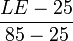 Indeks Harapan Hidup =  
Indeks Pendidikan =  
Angka melek huruf dewasa (ALI) =   

LE: Angka harapan hidup
ALR: Angka melek huruf
ALI : Kombinasi Pendidikan Dasar
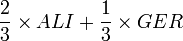 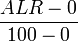 Trend IPM antara tahun 1975 dan 2004
Merah   : 	Eropa dan CIS
Hijau     : 	Arab
Orange : 	Amerika latin 		dan Karibia
Hitam   : 	OECD	
Biru      :	Asia Selatan
Kuning : 	Asia Timur
Merah Muda : Afrika Sub-Sahara
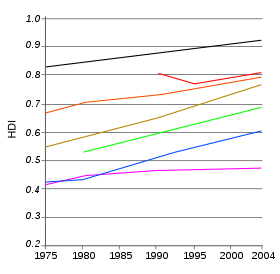 TERIMA KASIH